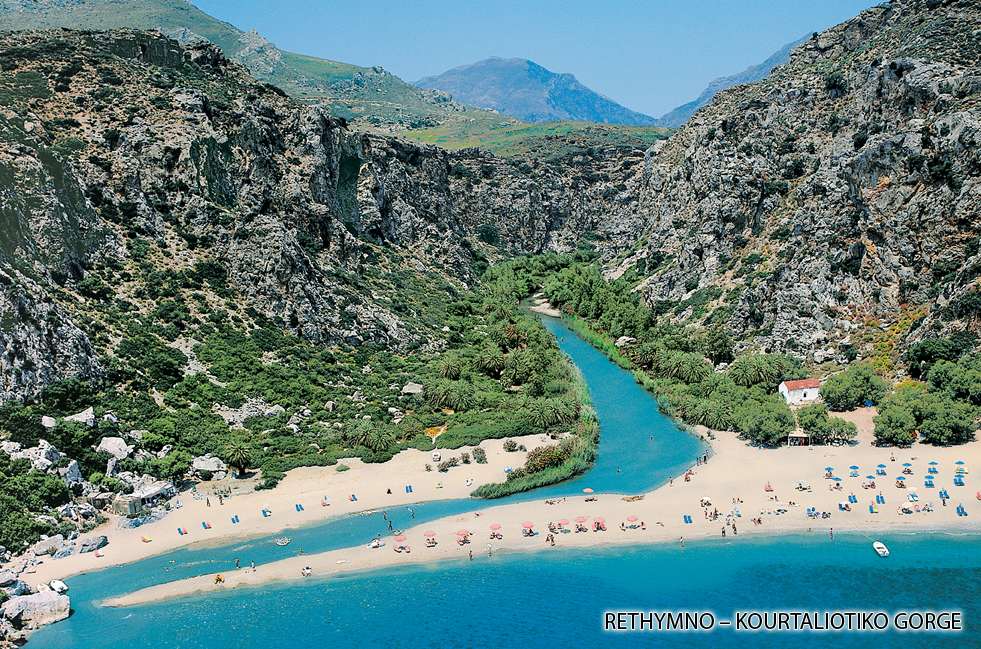 2
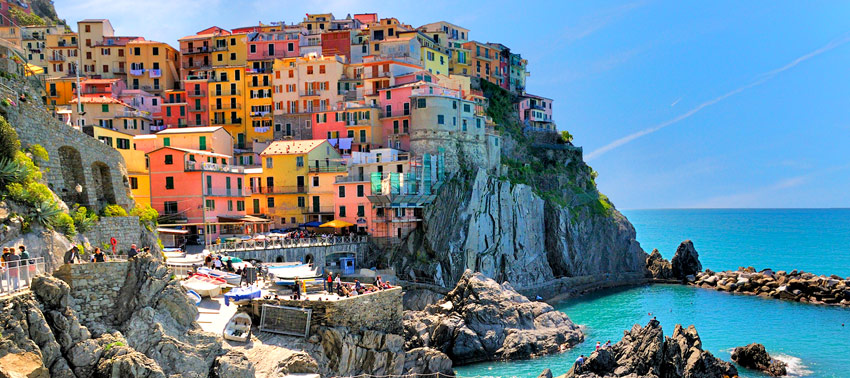 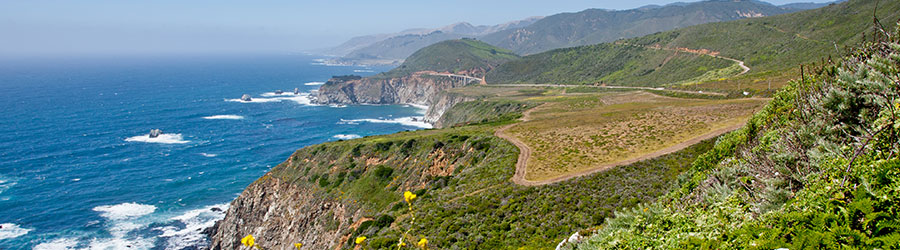 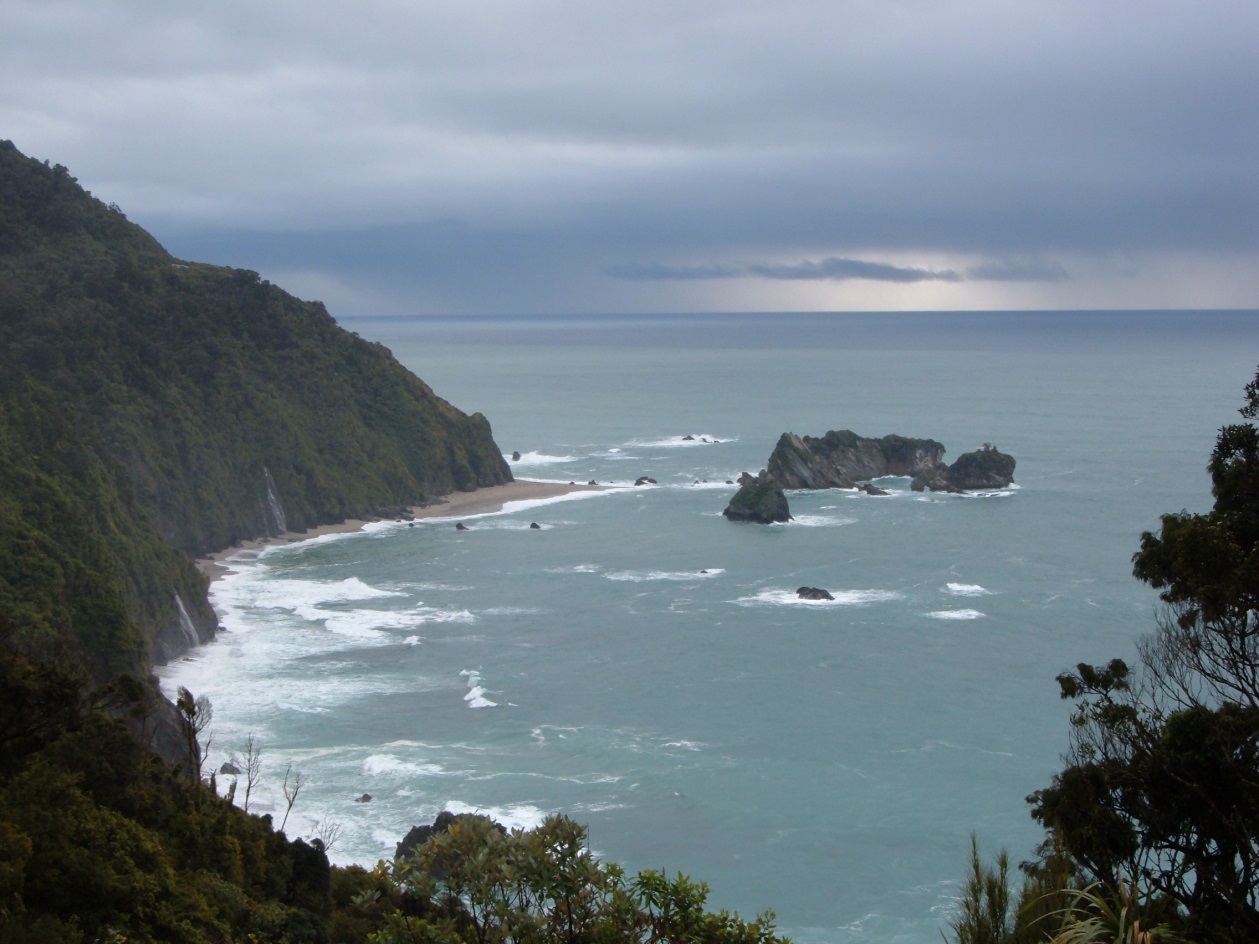 3
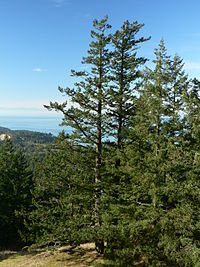 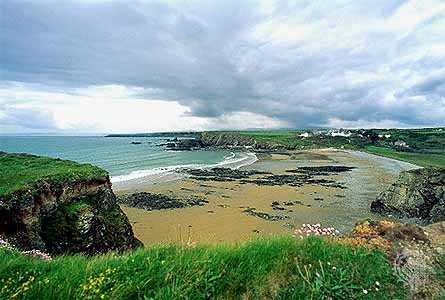 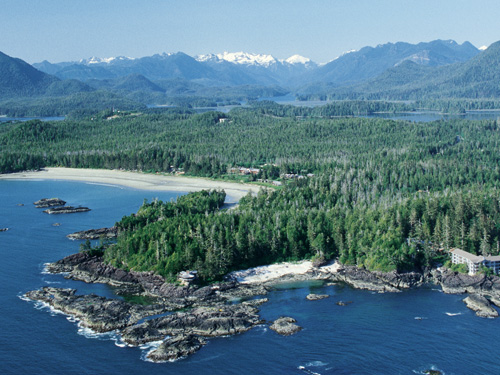 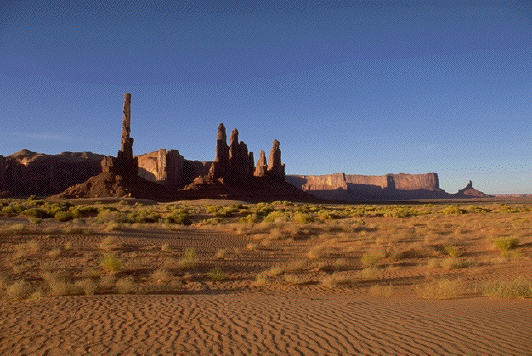 4 & 5
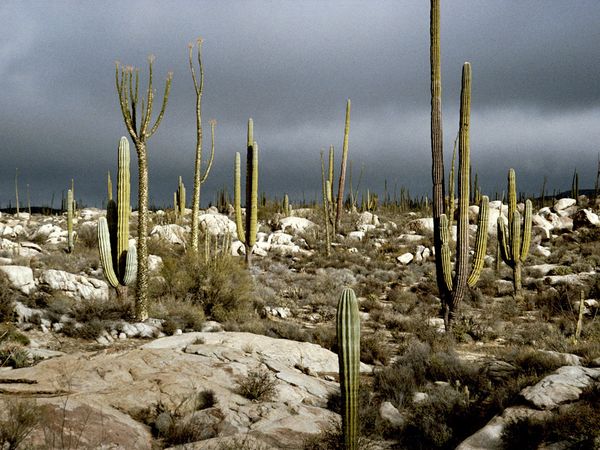 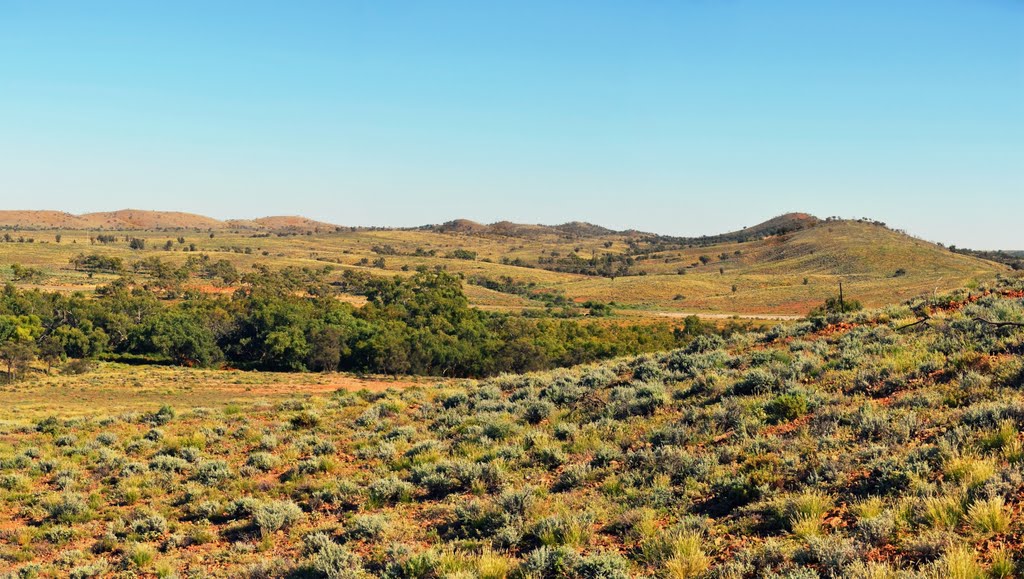 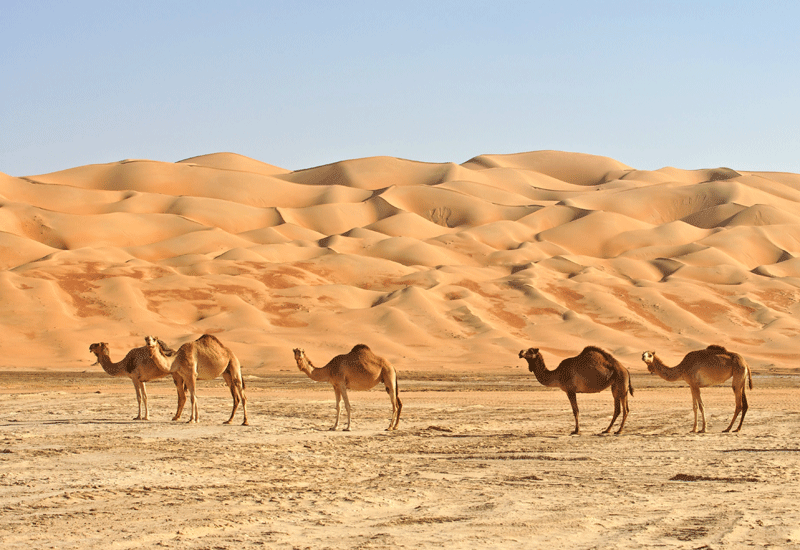 6 & 7
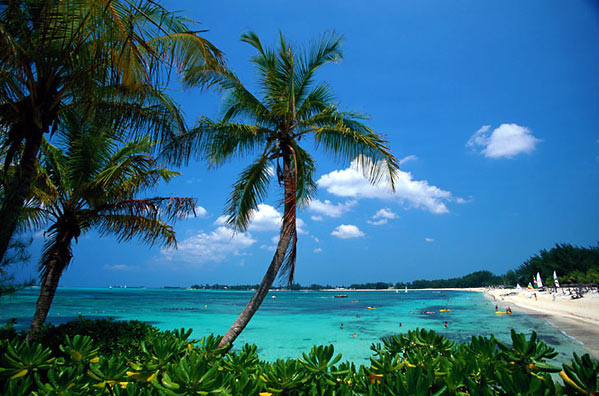 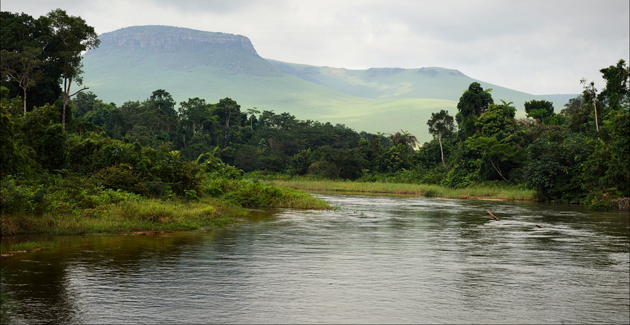 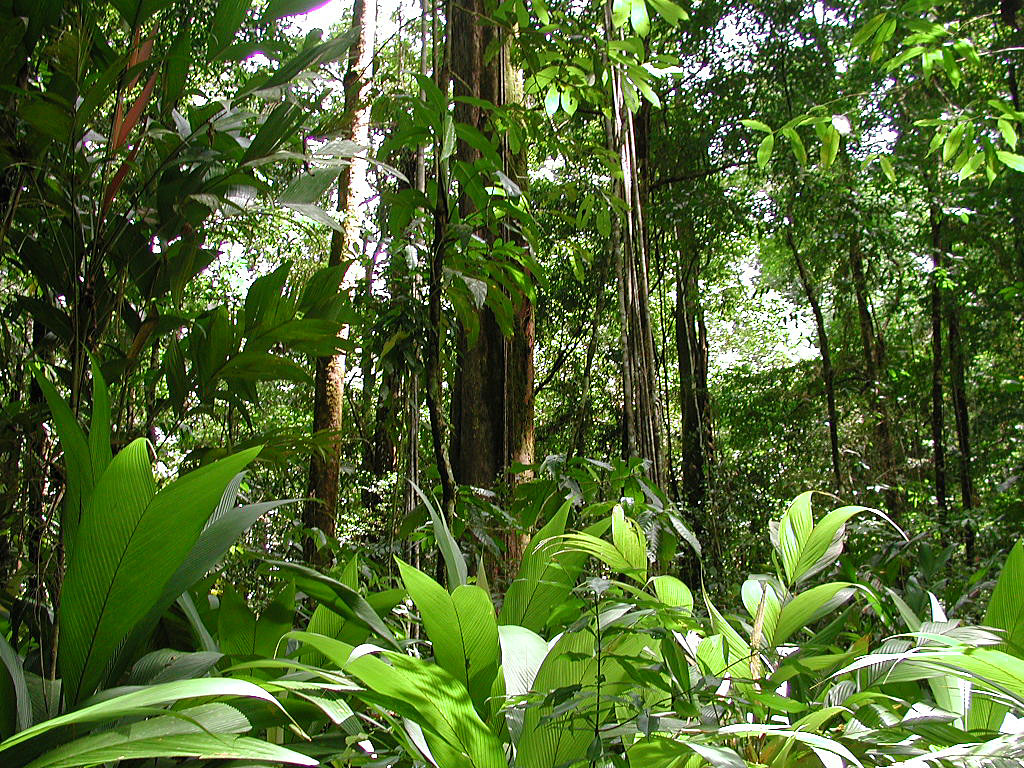 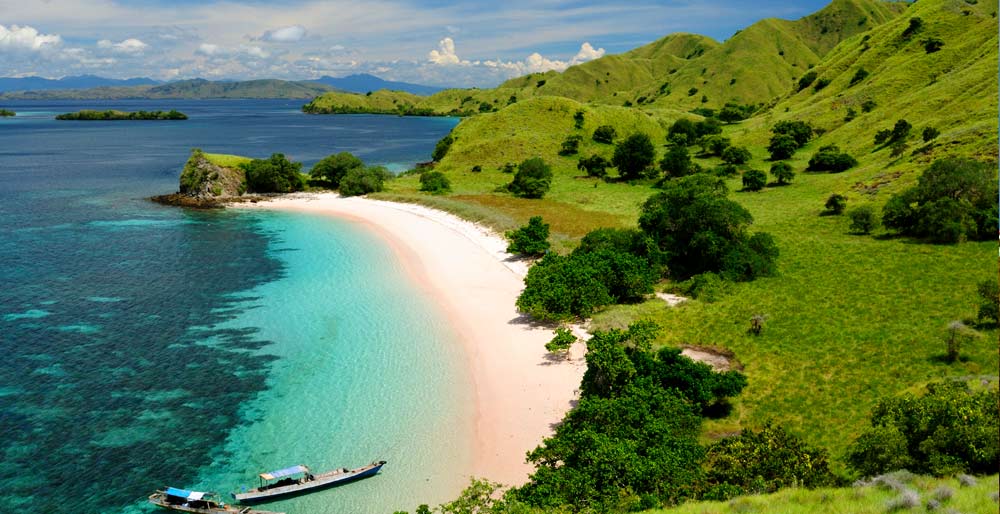 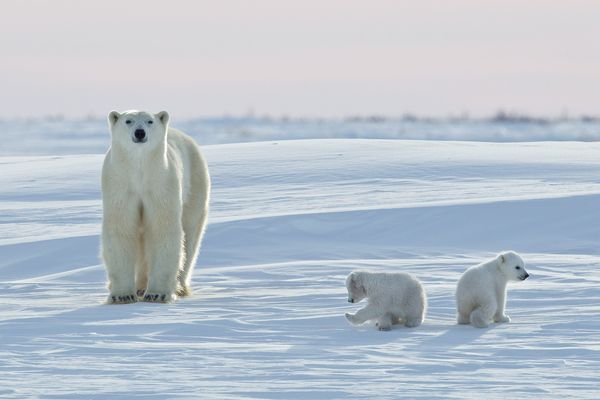 8, 9, & 10
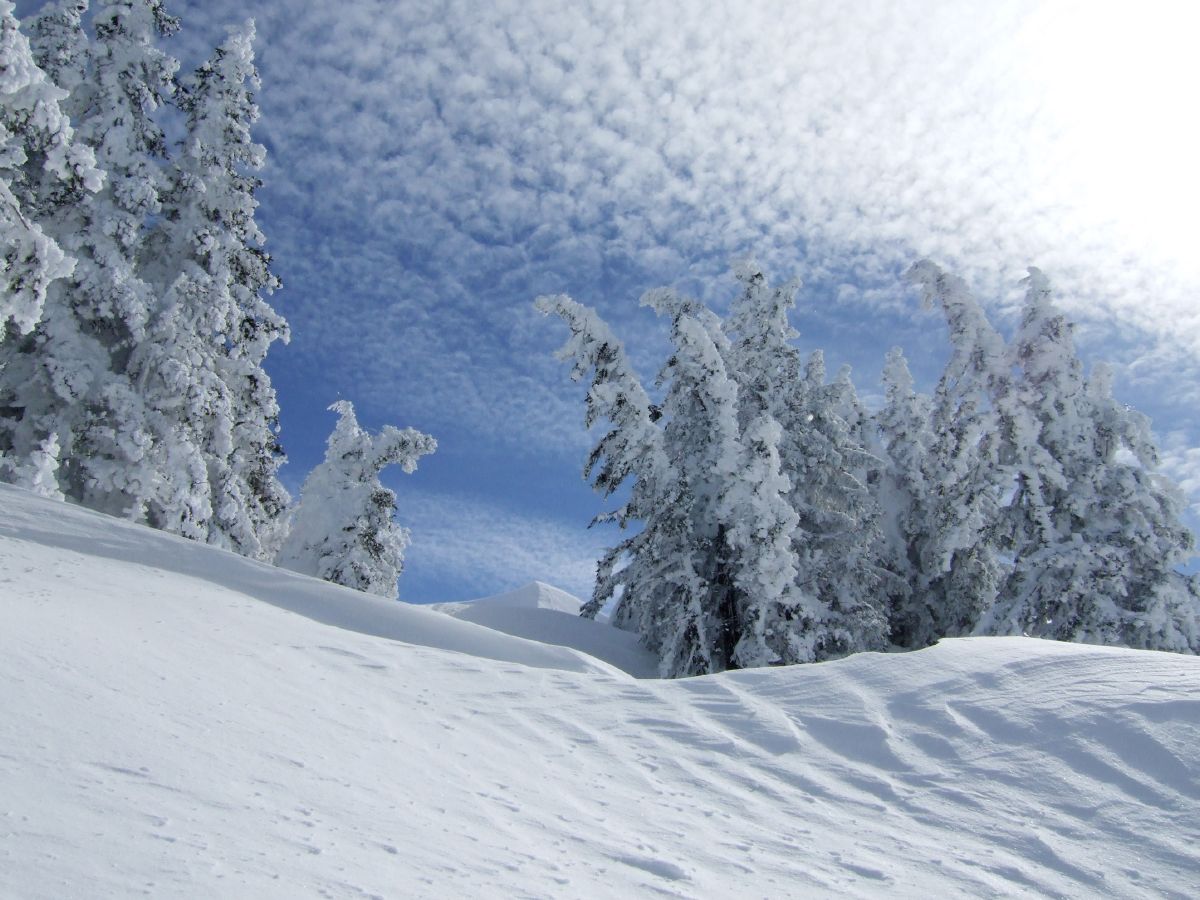 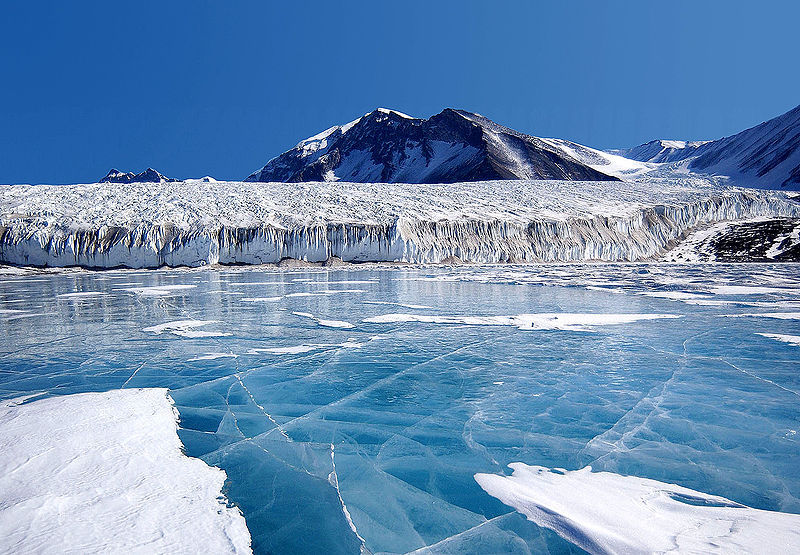 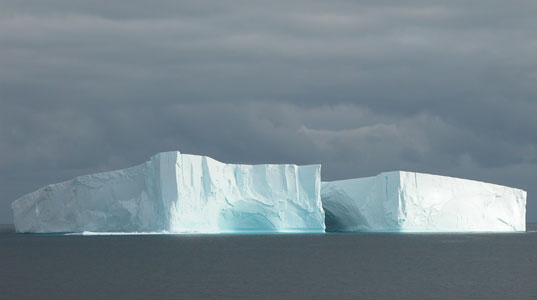 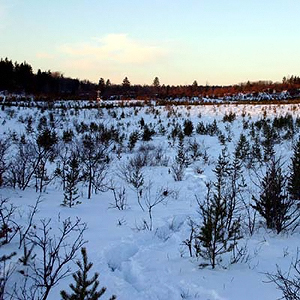 11
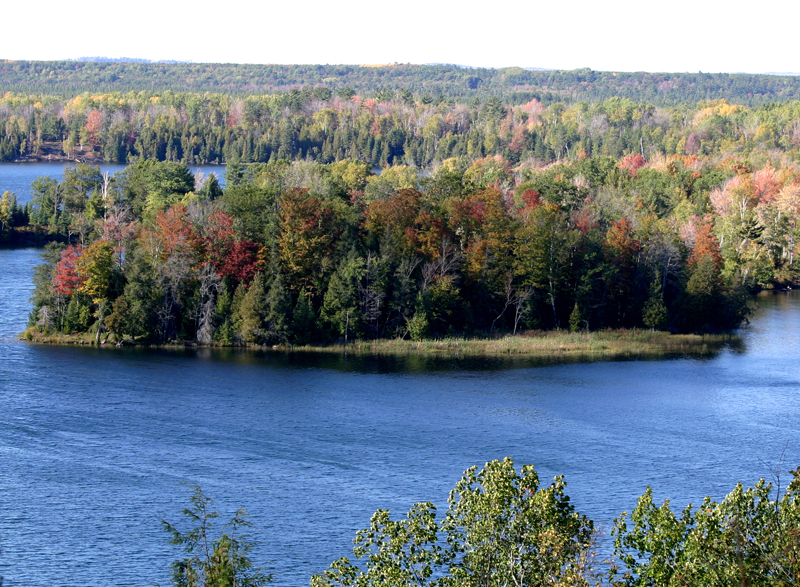 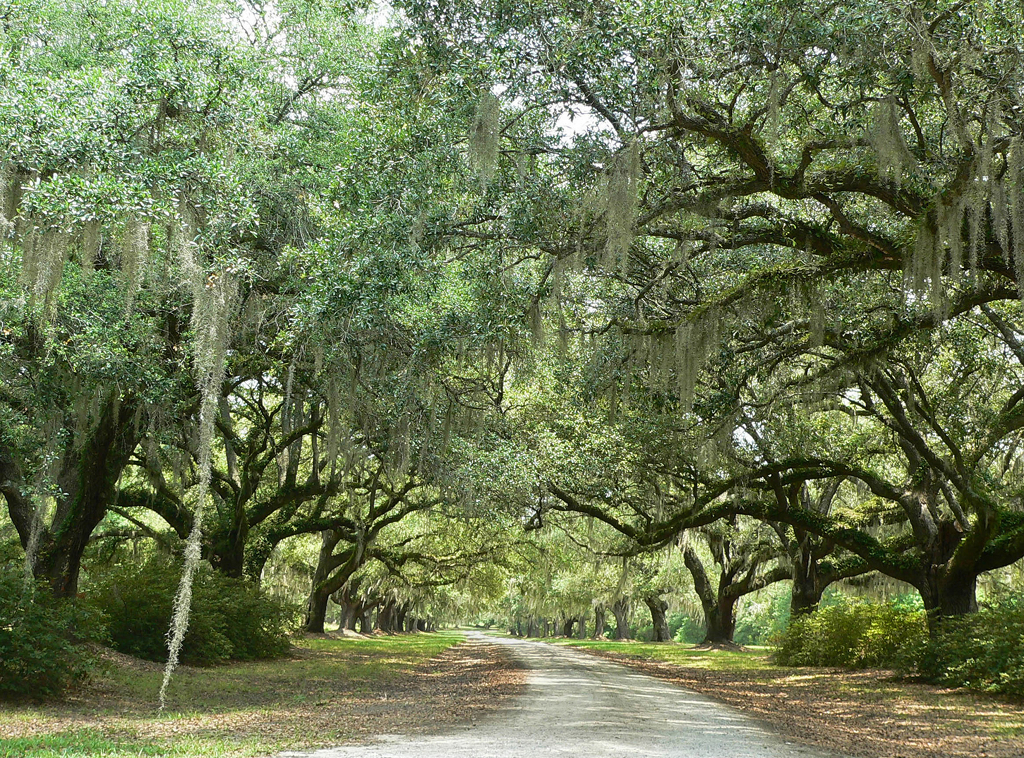 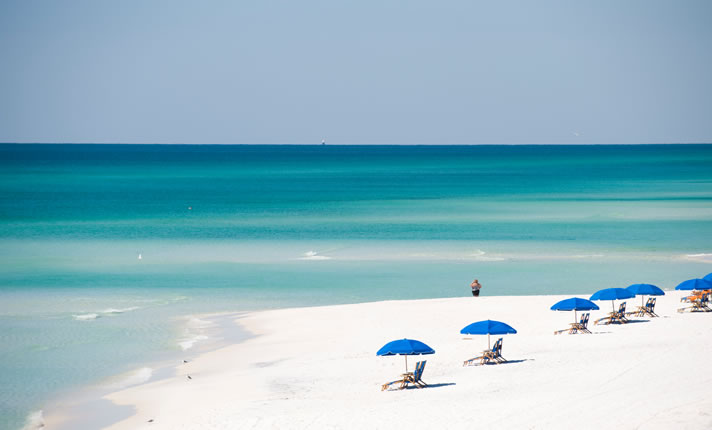 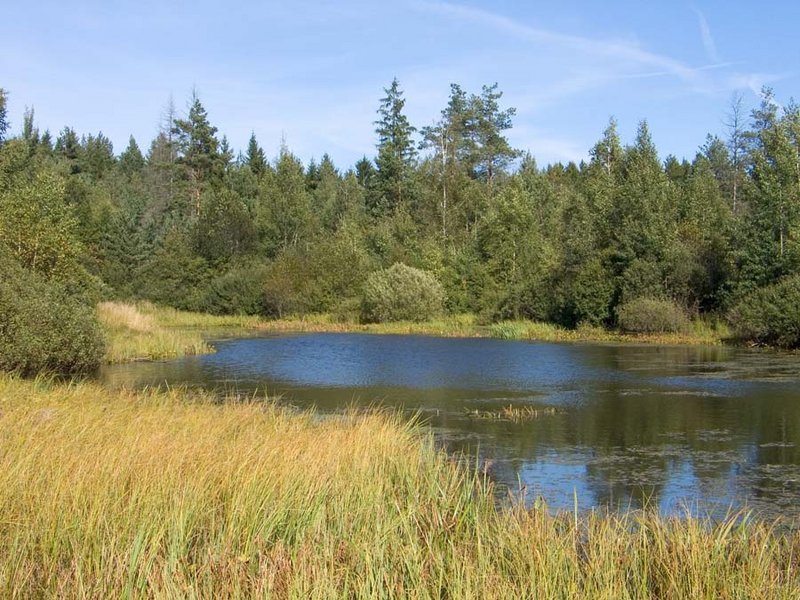 12
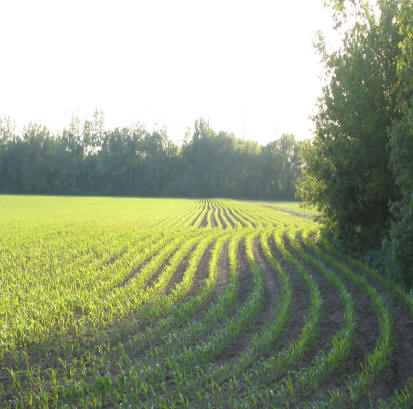 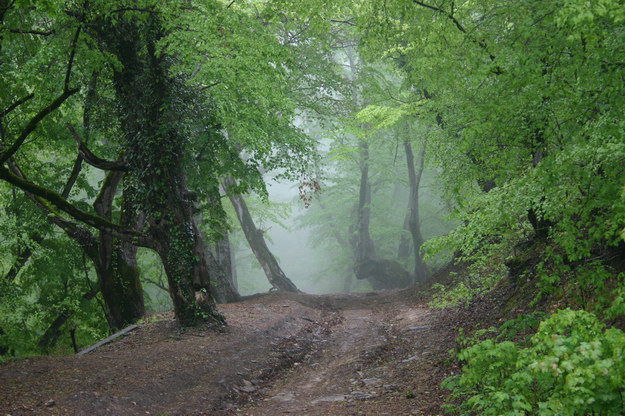 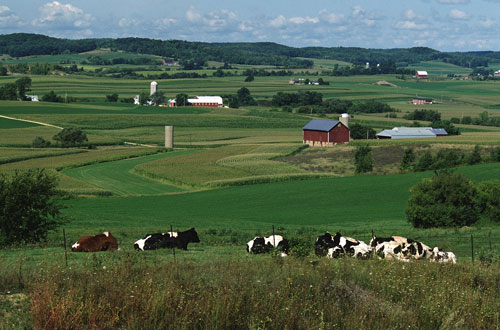 Key
Climate #1:  Highland
Climate #2:  Mediterranean
Climate #3:  Marine West Coast
Climate #4&5:  Desert & Semiarid
Climate #6&7:  Tropical Wet/Wet & Dry
Climate #8-10:  Subarctic/Tundra/Ice Cap
Climate #11:  Humid Subtropical
Climate #12:  Humid Continental